Unit 05 Notes
Cellular Division
Unit 05 Latin Root Words
Latin Root Words
Why do Cells Divide?
Why do cells divide?
Reproduction 
Growth and Development      - all multi-cell creatures start out as a single cell
3.  Repair and Replacement
      - millions of our cells die and are replaced every second of every day
Replication via Mitosis Video
https://www.youtube.com/watch?v=m73i1Zk8EA0
Bacteria Growth
https://www.youtube.com/watch?v=gEwzDydciWc
Growth and Development Video
https://www.youtube.com/watch?v=P1h611sNji8
Repair and Replacement Video
https://www.youtube.com/watch?v=Cf3c5Um5gHc
Why can’t we regenerate limbs?
https://www.youtube.com/watch?v=QFa6jP6WgzM
Chromosomes
Chromosomes
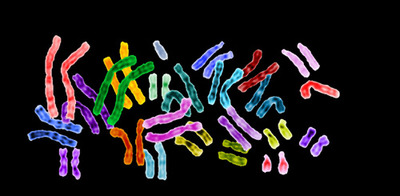 Chromosome
*Chromosome: 
Coiled up DNA and proteins that contain the genetic code for living things.
The term chromosome comes from the Greek words for color (chroma) and body (soma). Scientists gave this name to chromosomes because they are cell structures, or bodies, that are strongly stained by some colorful dyes used in research.
They were first seen under a microscope in 1842.
Chromosomes vary in number and shape among living things.
Chromosome Parts
DNA
A nucleic acid that contains the information for our genes.
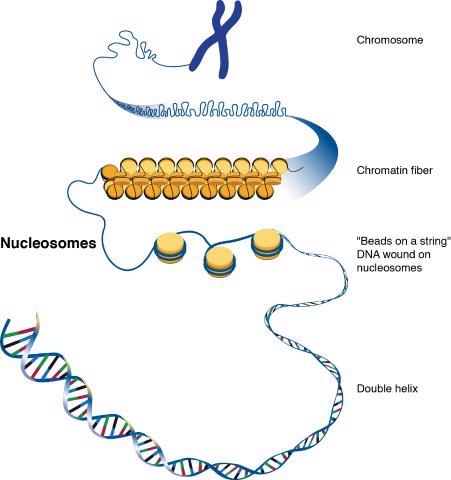 Chromosome Vocabulary
Nucleosome
DNA wrapped around a protein called Histone
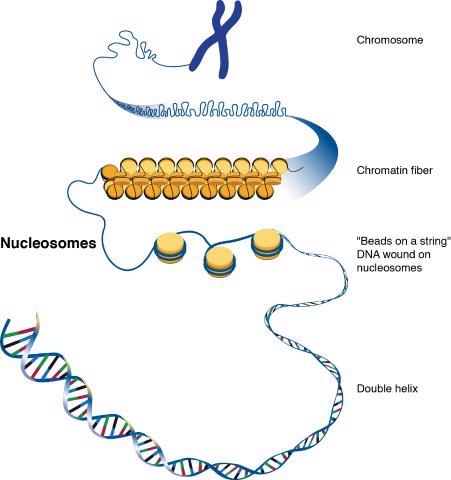 Chromosome Vocabulary
Chromatin
DNA and proteins wound up together into a cord like structure
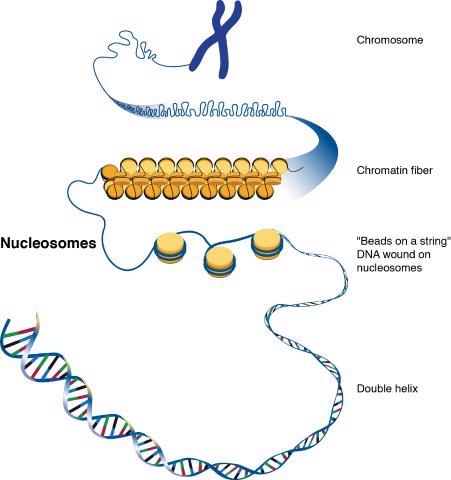 Chromosome Vocabulary
Chromosome
Coiled up Chromatin
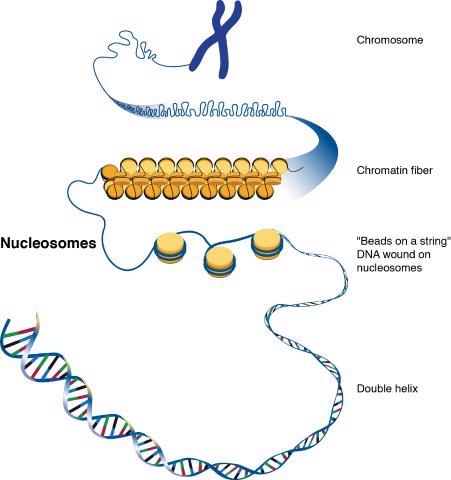 Building a Chromosome
Chromosome


Chromatin


Nucleosome


DNA
3. Chromatin packs together to become chromosomes
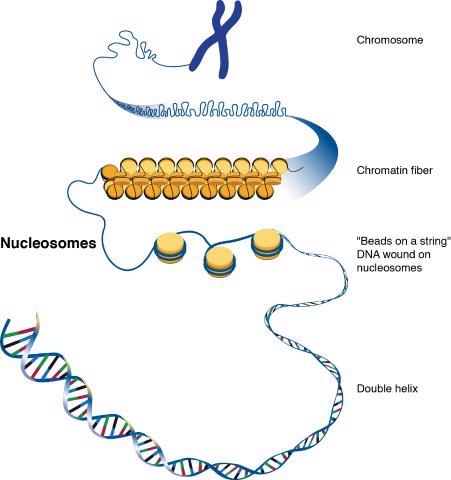 2. Nucleosomes pack together to become chromatin
1. DNA is wound around the protein histone
Diploid and Haploid Cells
Chromosome Sets
*Every organism has a certain number of chromosomes
Humans 		=	23 Chromosomes
Fruit Fly 		=	4 Chromosomes
Carp			=	52 Chromosomes
Adders tongue		=	63 Chromosomes
Dog 			=	39 Chromosomes

Each set of chromosomes contains all the genes of an organism
Humans have about 20,000 genes on 23 chromosomes
Fruit Fly Chromosomes
The Fruit Fly has 4 distinct chromosomes.
1 Chromosome Set
Haploid and Diploid Cells
*Different Cells have different number of sets of chromosomes.
Haploid
Diploid
A haploid cell has 1 set of chromosomes.
A diploid cell has 2 set of chromosomes.
*The Majority of your cells have two sets of chromosomes and are considered to be diploid.
Haploid Vs. Diploid
Haploid 1(N)
Diploid 2(N)
Total Number of Chromosomes: 5
Sets of Chromosomes: 1
Number of Chromosomes in each Set: 5
Total Number of Chromosomes: 10
Sets of Chromosomes: 2
Number of Chromosomes in each Set: 5
Haploid and Diploid Cells
Ploidy 
the number of sets of chromosomes in a cell
Haploid Number (N)
The number of chromosomes in a single set 
Example:  Humans Haploid number is 23, but the majority of our cells are diploid, so in the majority of our cells we have 2 X 23 chromosomes for a total of 46 chromosomes
Haploid (1N)
A cell containing only one set of chromosomes
Also called Gametes or sex cells
Diploid (2N)
A cell containing two sets of chromosomes
Also called somatic or body cells
Types of Cells
Homologous Chromosomes
Homologous Chromosomes
Homo = Same		Logous = Ratio
Homologous Chromosomes are chromosomes from different sets that have the same genes, look similar, and have the same ratio of light and dark areas.
Homologous Chromosomes
Homologous Chromosomes
Homologous Chromosomes
Homologous Chromosomes
Homologous Chromosomes Practice
http://www.execulink.com/~ekimmel/karyotype_drag_and_drop.swf
Where do your Chromosome sets come from?
1 set comes from your father
1 set comes from your mother
Types of Chromosomes
Autosomes
Any chromosomes not considered a sex chromosome or is not involved in sex determination.


Sex Chromosomes
a chromosome involved with determining the sex of an organism.  X or Y in humans.
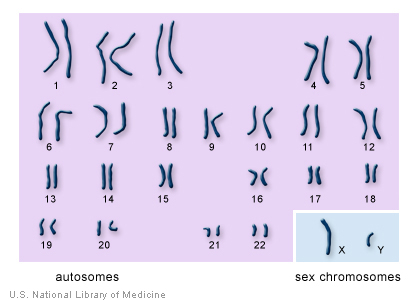 Karyotypes
Karyotypes
Karyotype – a picture of all the chromosomes in the cell of an organism matched up with their homologous pairs.
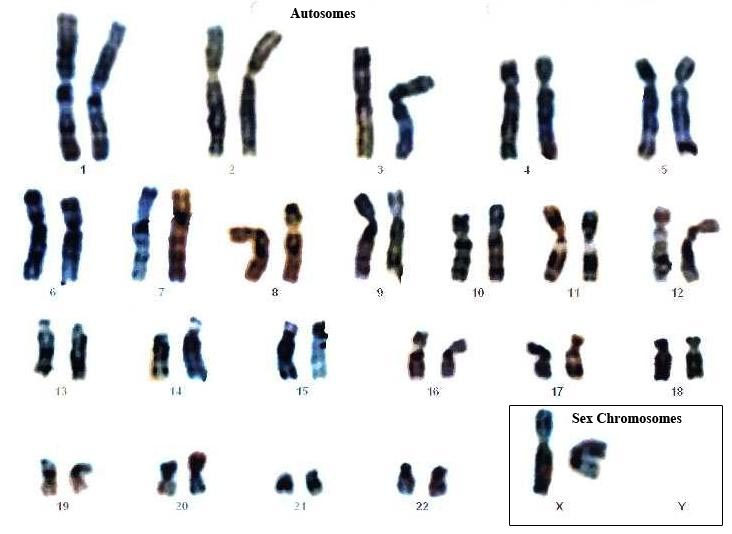 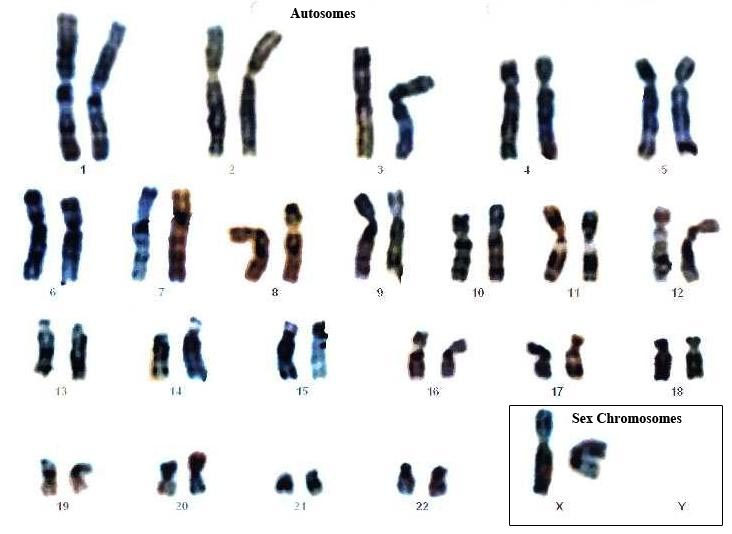 This is a human karyotype.  How many chromosomes do humans have?
23 chromosome pairs
46 chromosomes
Human Karyotype
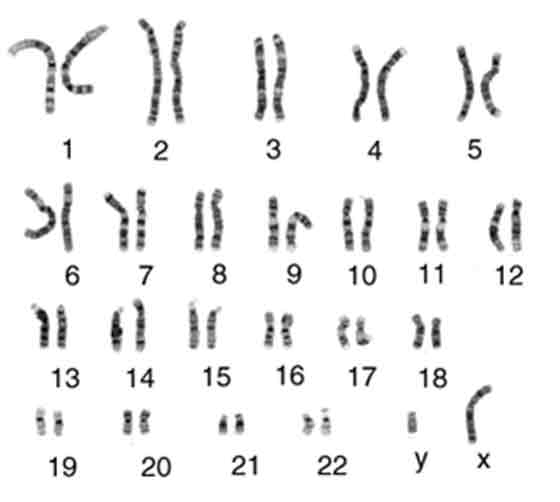 Humans
All human cells, except for gametes, are diploid.
They have 2 sets of 23 chromosomes
1 set comes from your father
1 set comes from your mother


Humans have two sets of chromosomes
Two sets of 23 for a total of 46 chromosomes
Types of Reproduction
Two Types of Reproduction
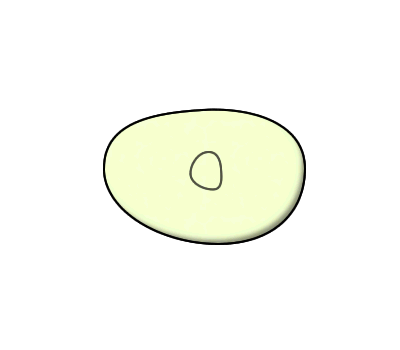 Asexual Reproduction
reproduction without the fusion of gametes (Mitosis) to make an exact copy of the original cell
2N  2N


Sexual Reproduction
Reproduction with the fusion of gametes 
1N + 1N = 2N
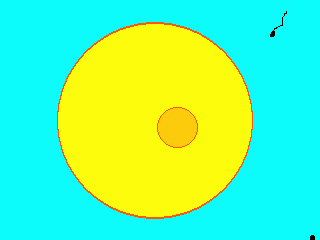 Fertilization
Fertilization
the action or process of fertilizing an egg via the fusion of the male sperm with the female egg to form a zygote.

Zygote
a diploid cell resulting from the fusion of two haploid gametes; a fertilized egg.
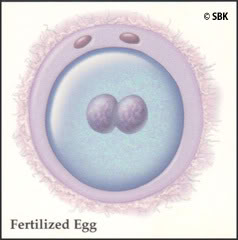 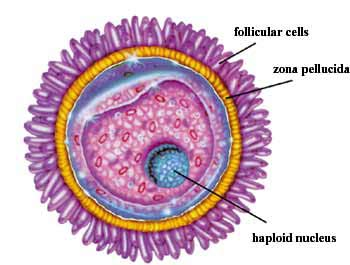 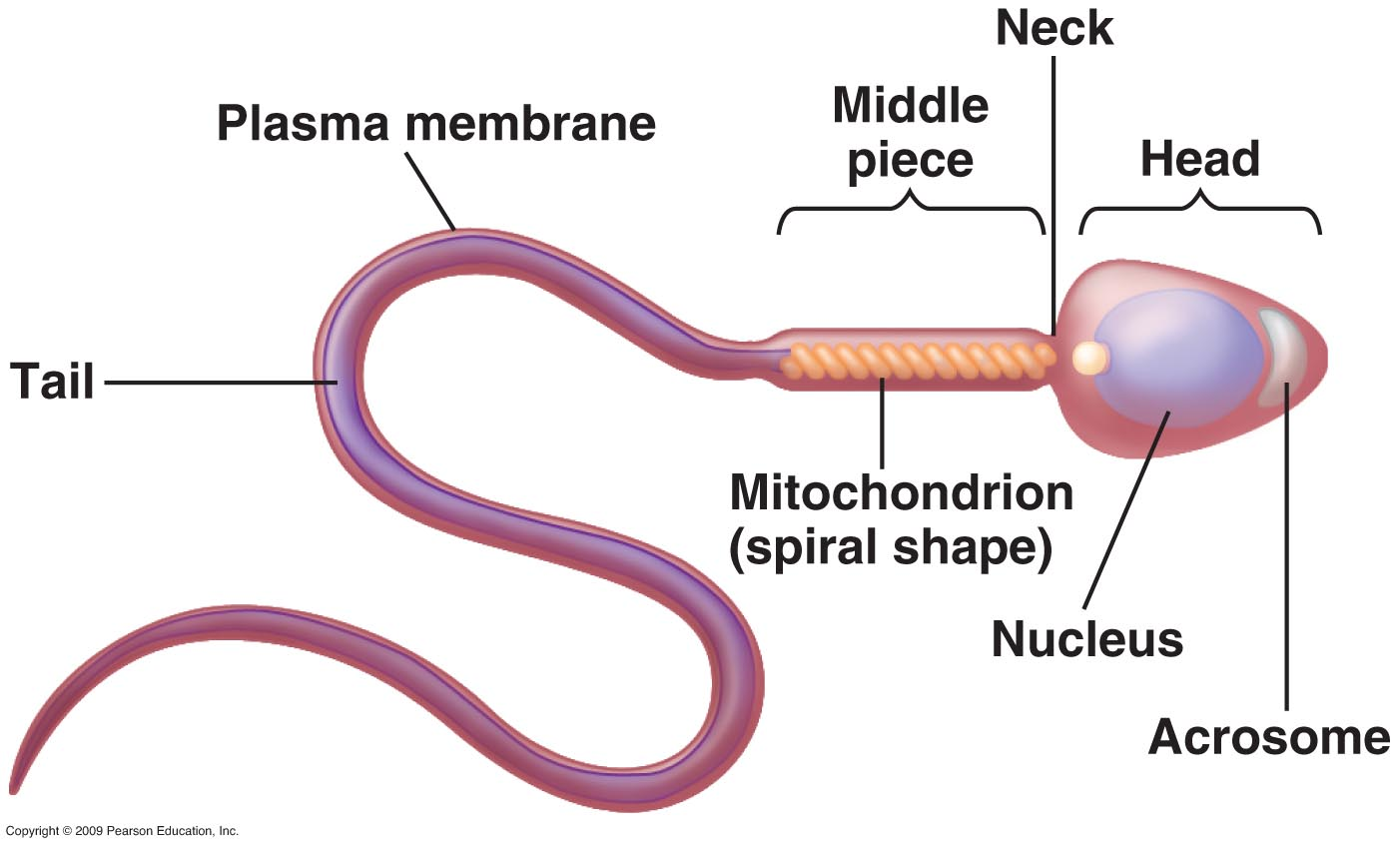 Fertilization Video
Cell Cycle
How do we know when Cell Division Occurs?
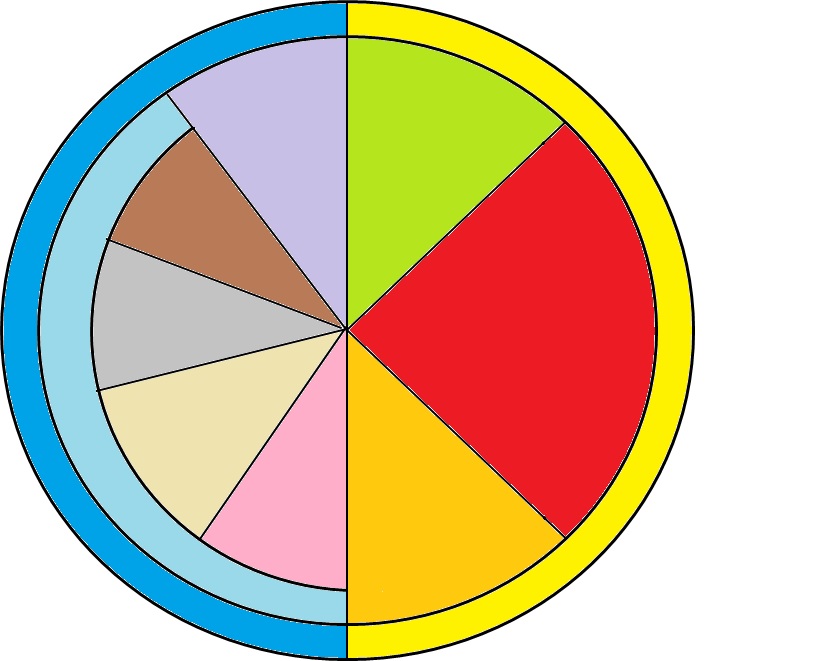 G1 Phase
Cytokinesis
Cell Cycle
A series of events that take place in eukaryotic cells leading to their division and duplication
Telophase
M-Phase
Mitosis
Interphase
Anaphase
S Phase
Metaphase
G2 Phase
Prophase
The Two Major Phases of the Cell Cycle
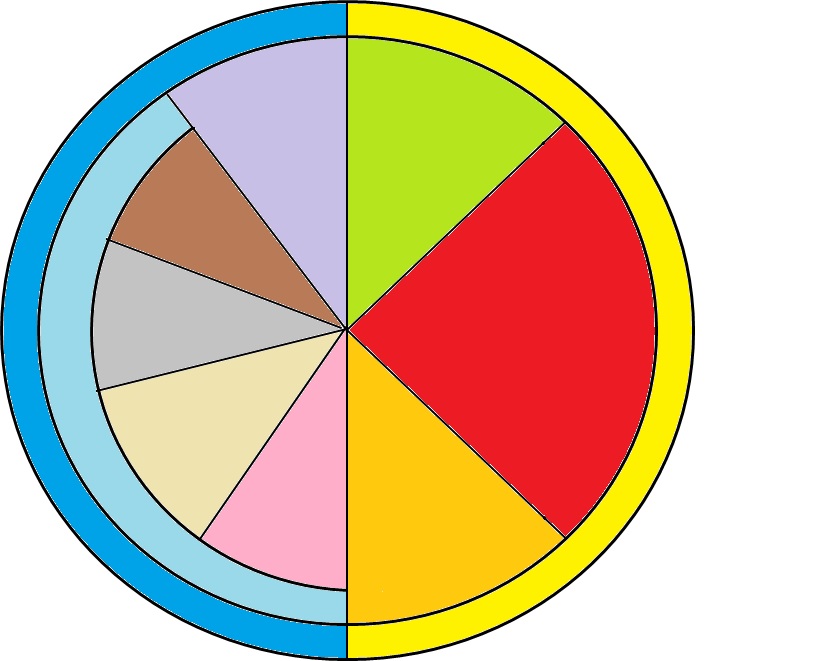 Cytokinesis
G1 Phase
Interphase
The resting phase between mitosis or meiosis



M Phase
The phase where mitosis (or meiosis) and cytokinesis occurs.
Telophase
M-Phase
Mitosis
Interphase
Anaphase
S Phase
Metaphase
G2 Phase
Prophase
What are the three phases of Interphase?
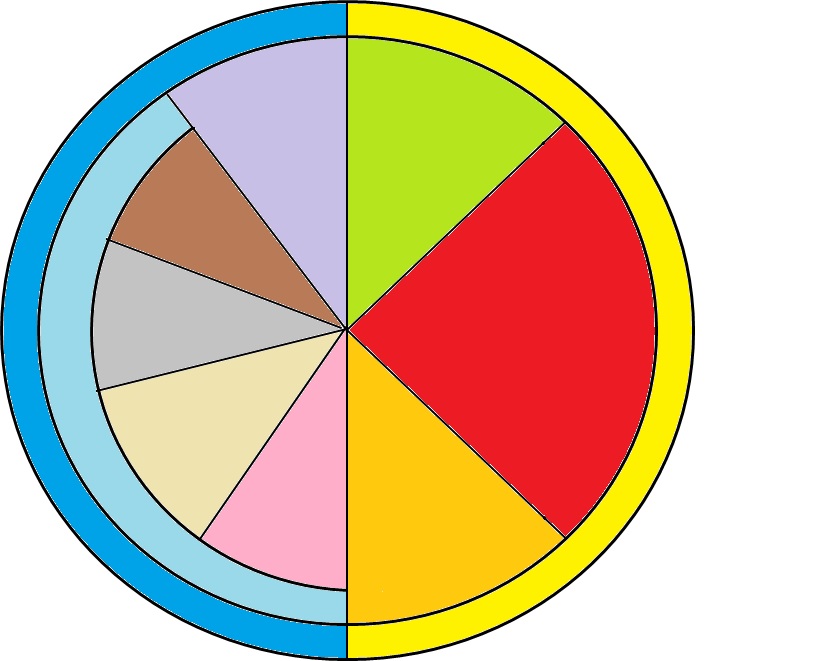 G1 Phase
G1 – Gap 1 – Phase
Gap 1 phase – cell gets larger and prepares for mitosis

S Phase 
Synthesis phase – DNA makes a copy of itself

G2 – Gap 2 – Phase
Gap 2 phase -  final preparation for mitosis
Interphase
S Phase
G2 Phase
S Phase and Chromosomes
Centromere:  Center Part that binds two sister chromatids together.
Kinetechore: an area on a chromosome where spindle fibers attach to help move the sister chromatids apart.
Sister Chromatid (original)
Sister Chromatid (copy)
Chromosome
Chromosome
S Phase and Chromosomes
After S Phase
Before S Phase
Centromere
Centromere
Kinetochore
Kinetochore
Sister Chromatid (copy)
Sister Chromatid (original)
Chromosome
Chromosome
Chromosome Vocabulary
Centromere
The part on the chromosome that connects the two chromatids together
Original Chromatid
Copied Chromatid
Chromosome
Chromosome Vocabulary
Kinetechore
Attachment point for spindle fibers
Original Chromatid
Copied Chromatid
Chromosome
Mitosis Organelles Vocabulary
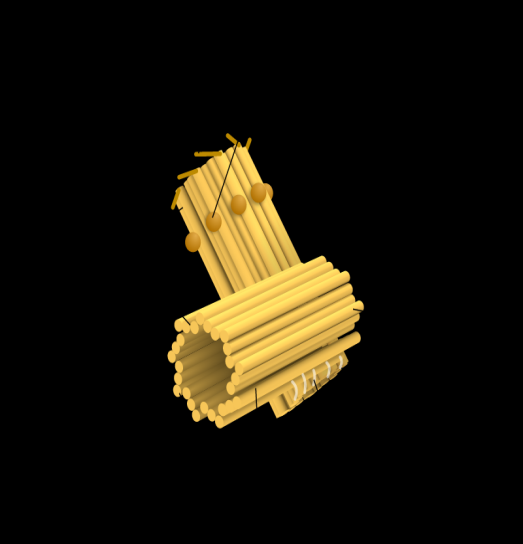 Centriole
An organelle that organizes the spindle fibers that assist in mitosis and cytokinesis.

Spindle Fibers
Filaments that attach to a kinetechore and pulls the two chromatids apart.
Chromosome Structure
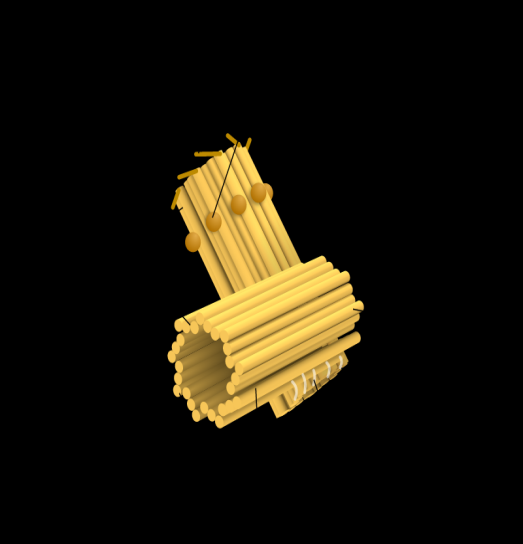 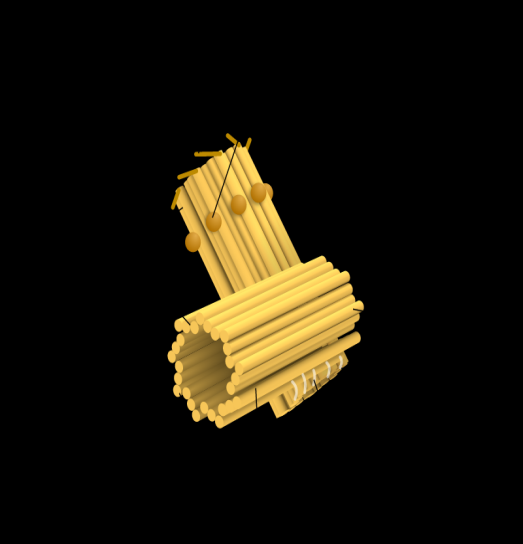 Spindle Fibers
Spindle Fibers
Centromeres
Centriole
Centriole
Kinetechore
Kinetechore
Original Chromatid
Copied Chromatid
Chromosome
What are the two phases of M-Phase?
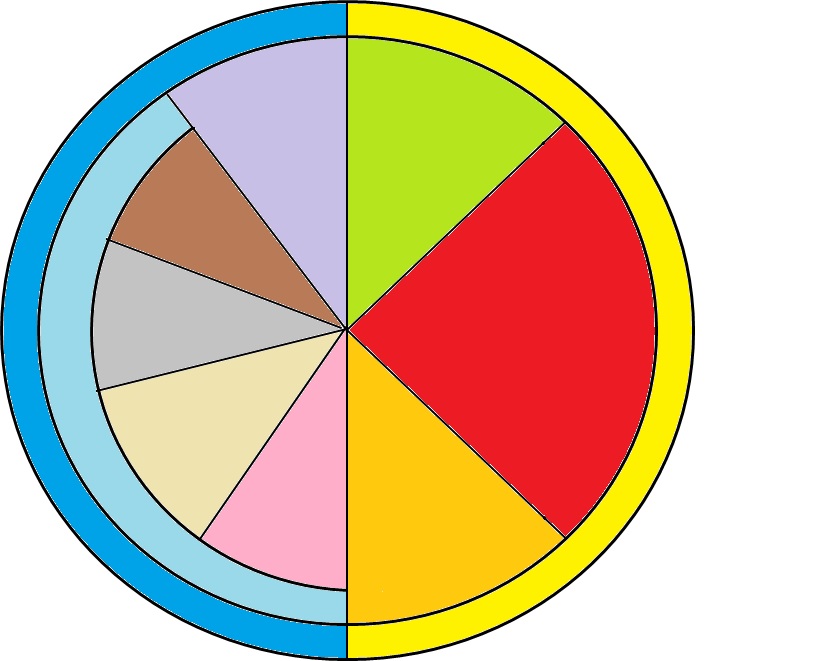 Cytokinesis
G1 Phase
Mitosis
The process wherein the nucleus divides into two nuclei


Cytokinesis
The process wherein a cell divides into two daughter cells
Telophase
M-Phase
Mitosis
Interphase
Anaphase
S Phase
Metaphase
G2 Phase
Prophase
What are the Four Phases of Mitosis?
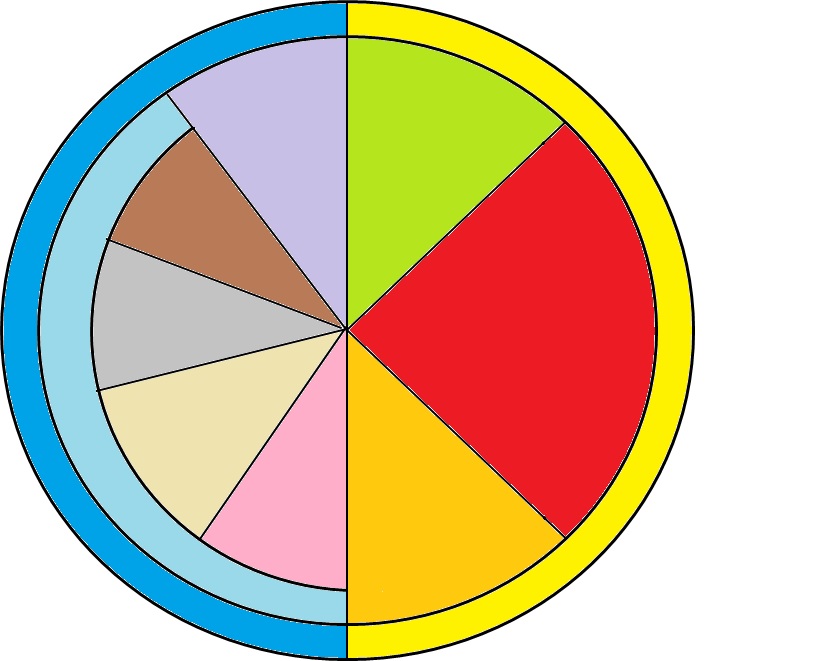 PMAT
Prophase

Metaphase

Anaphase

Telophase
Cytokinesis
G1 Phase
Telophase
M-Phase
Mitosis
Interphase
S Phase
Anaphase
Metaphase
G2 Phase
Prophase
M-Phase: Mitosis and Cytokinesis
2N  2N
G1 - The cell is going about its daily business of making energy, protein and preparing for Mitosis.

S - The DNA is replicated

G2 - Final Preparations for M Phase are made
Interphase
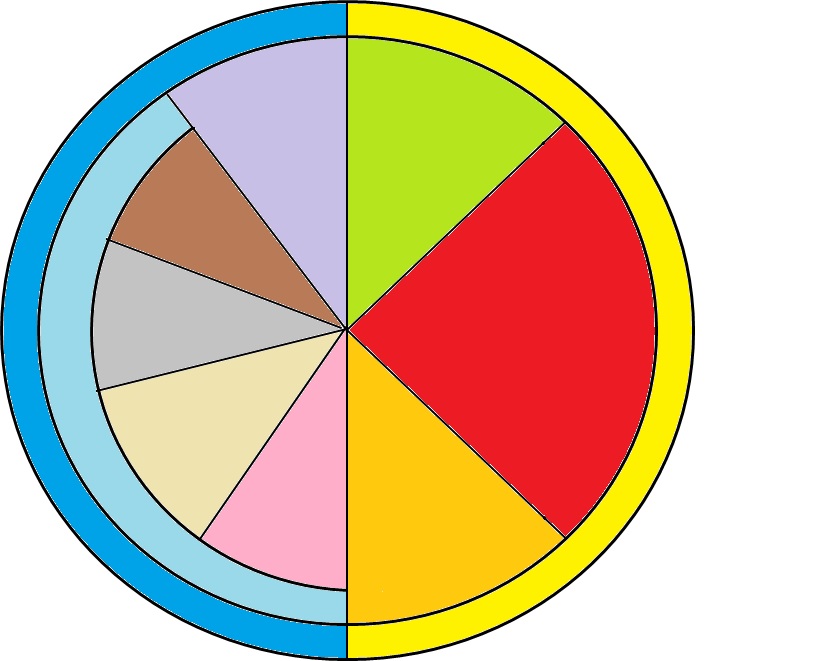 Chromatin
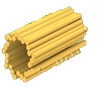 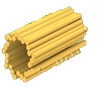 Interphase
G1  S  G2
Father Original DNA
Mother Original DNA
Father DNA Copy
Mother DNA Copy
G1
2N
Growth
S
2N  4N
Copy DNA
G2
4N
Growth
Prophase
4N
Nuclear Envelope Dissolves
Chromatin winds up into chromosomes
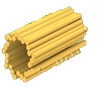 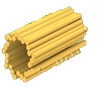 The Chromatin winds itself up into chromosomes.



The nuclear envelope dissolves.
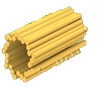 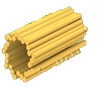 M Phase
Mitosis
Prophase
Metaphase
4N
Chromosomes are going to line up along the center of the cell
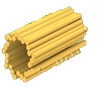 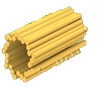 The chromosomes line up vertically along the center of the cell
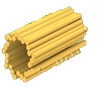 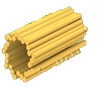 M Phase
Mitosis
Metaphase
Anaphase
4N
Spindle Fibers from the centrioles connect to the kinetochores and pull the sister chromatids apart
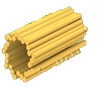 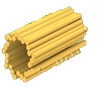 The Centriole releases spindle fibers that attach to the Kinetochores



The spindle fibers pull the sister Chromatids apart.


The spindle fibers disappear.
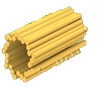 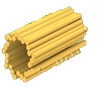 M Phase
Mitosis
Anaphase
Telophase
4N
Two nuclear envelopes will form around the chromosomes on opposites of the cell
Chromosomes will unwind into chromatin
The nuclear envelope develops around the chromosomes.

The chromosomes unwind back into Chromatin
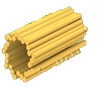 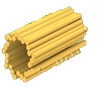 M Phase
Mitosis
Telophase
Cell Splits
4N
4N
Copied Daughter Cell
2N
Original Daughter Cell
2N
The Cell splits into two daughter cells and goes back into G1 phase
M Phase
Cytokinesis
Meiosis
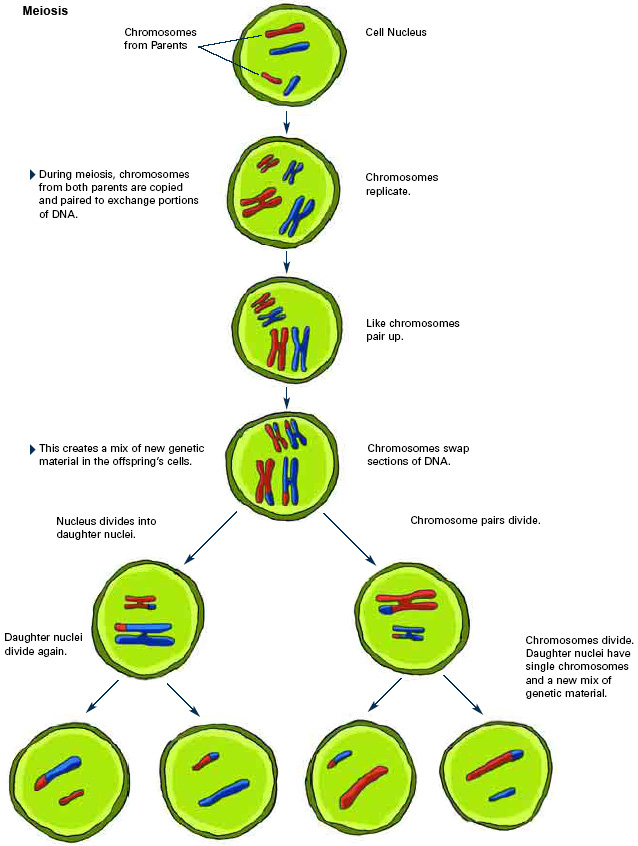 Meiosis
The process of taking a Diploid cell and turning it into 4 haploid cells.
1 Diploid  4 Haploid
G1 - The cell is going about its daily business of making energy, protein and preparing for Mitosis.

S - The DNA is replicated

G2 - Final Preprarations for M Phase are made
Interphase
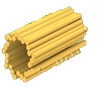 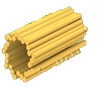 Chromatin
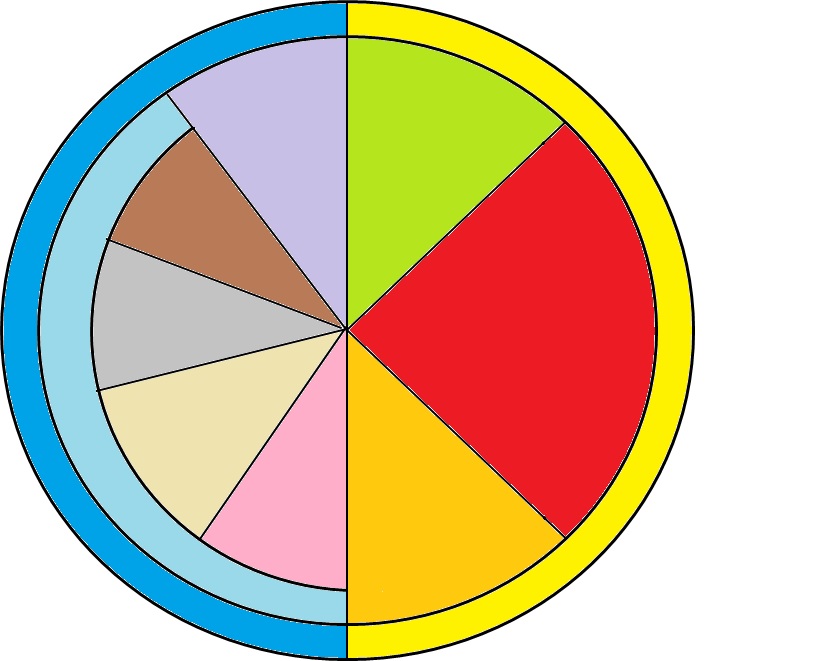 Interphase
G1  S  G2
The Chromatin winds itself up into chromosomes.
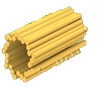 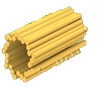 M Phase
Meiosis
Prophase 1
2. 	Homologous Chromosomes and their copies line up to form tetrads3.  Crossing Over Occurs
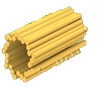 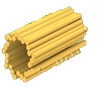 M Phase
Meiosis
Prophase 1
Crossing Over
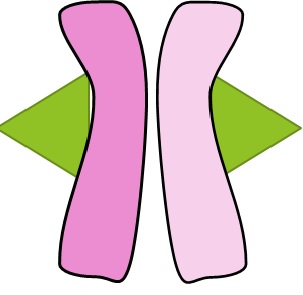 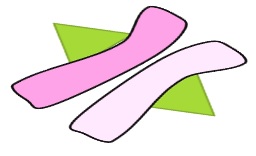 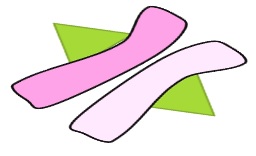 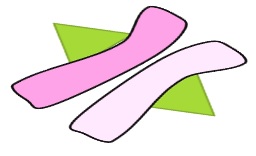 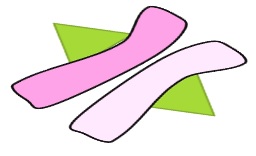 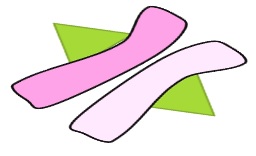 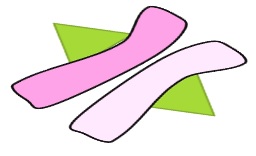 Crossing Over
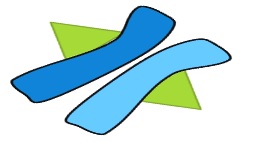 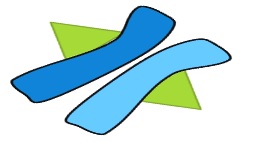 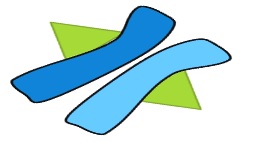 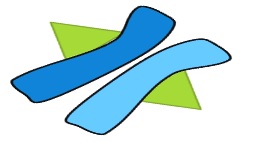 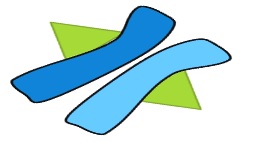 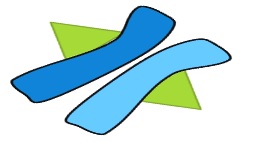 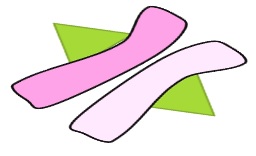 This is a three dimensional representation of tetrads and crossing over.  Genes can be swapped at any area of the chromosome.  Which genes are swapped is completely random.
Crossing Over Video
4. The nuclear envelope dissolves
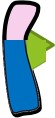 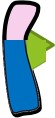 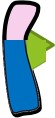 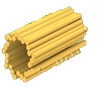 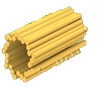 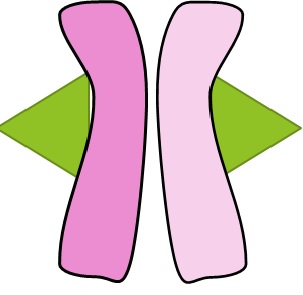 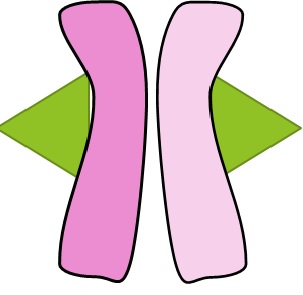 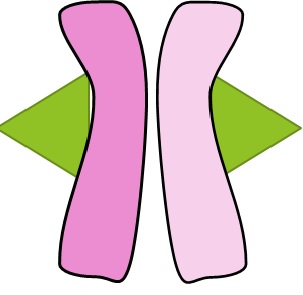 M Phase
Meiosis
Prophase 1
The chromosomes line up vertically along the center of the cell
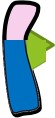 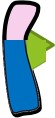 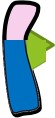 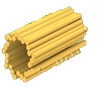 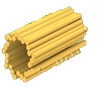 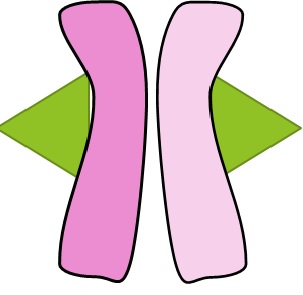 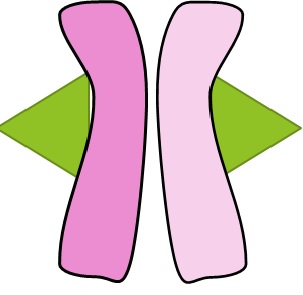 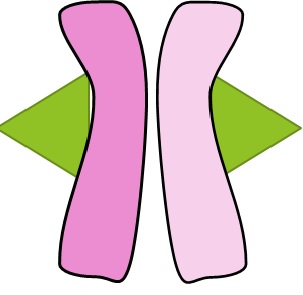 M Phase
Mitosis
Metaphase